COMPONENTS OF PROMISE:
Land
Great Nation
Seed
Abraham & Lot
THE JOURNEY OF FAITH (1)
Where the Journey BEGAN
Acts 7:2-4; Gen. 11:31
Hebrews 11:8
Genesis 12:4, 5
Challenges on the Journey of Faith
Famine
Gen. 12:10
Challenges on the Journey of Faith
Famine
Fear
Genesis 12:10-20; 20:1-18; 15:1
*Danger in believing lies
1 King. 13
Challenges on the Journey of Faith
Famine
Fear
Fortune
Genesis 13; 14; 19
1 Timothy 6:17, “Command those who are rich in this present age not to be haughty, nor to trust in uncertain riches but in the living God, who gives us richly all things to enjoy.”
Judgment is no Joke!
“So Lot went out and spoke to his sons-in-law, who had married his daughters, and said, ‘Get up, get out of this place; for the LORD will destroy this city!’ But to his sons-in-law he seemed to be joking.”
Genesis 19:14
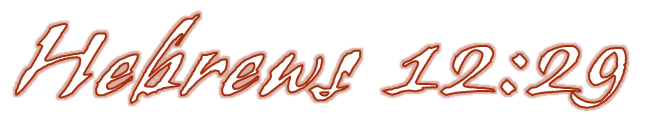 Rained brimstone and fire
Gen. 19:24
Overthrown
Gen. 19:25
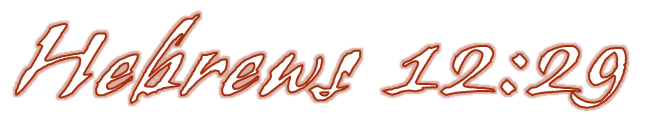 Ascending smoke like the smoke of a furnace
Gen. 19:28
Turned to ash
2 Pet. 2:6
“Riches do not profit in the day of wrath, But righteousness delivers from death” (Prov. 11:4).
Challenges on the Journey of Faith
Famine
Fear
Fortune
Family Fervor
Genesis 19:31, 32
Genesis 11:30; 15:1-5; 16:1-5; 17:5, 17; 18:12-14
What To Bear In Mind On The Journey of Faith
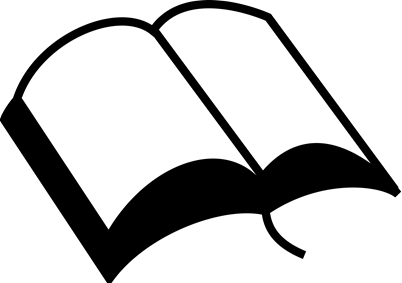 Do not allow earthly troubles to derail or obscure God’s promises or our destination
Keep in mind that nothing is too hard for the Lord
What To Bear In Mind On The Journey of Faith
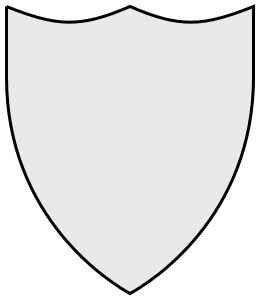 Recall that God is a shield to those who trust in Him 
“But let all those rejoice who put their trust in You; Let them ever shout for joy, because You defend them; Let those also who love Your name Be joyful in You. For You, O LORD, will bless the righteous; With favor You will surround him as with a shield” (Ps. 5:11, 12; cf. 18:2, 30, 35; etc.)
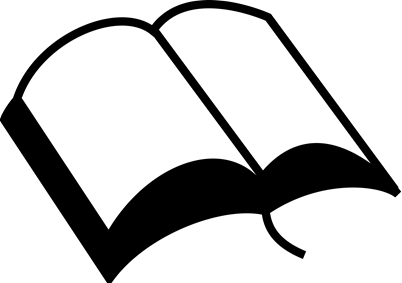 Galatians 3:26-29
26  For you are all sons of God through faith in Christ Jesus.
27  For as many of you as were baptized into Christ have put on Christ.
28  There is neither Jew nor Greek, there is neither slave nor free, there is neither male nor female; for you are all one in Christ Jesus.
29  And if you are Christ’s, then you are Abraham’s seed, and heirs according to the promise.